ỦY BAN NHÂN DÂN QUẬN LONG BIÊN
TRƯỜNG MẦM NON BAN MAI XANH
******
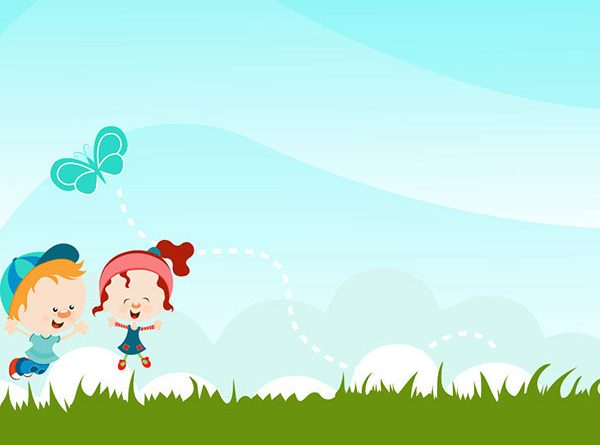 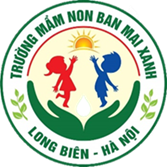 LÀM QUEN VĂN HỌC
Đề tài: Thơ “ Lên bốn”
Lứa tuổi: Mẫu giáo bé
Giáo viên thực hiện: Nguyễn Thị Thanh
Năm học: 2022- 2023
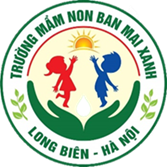 Ổn định tổ chức: Cô cho trẻ hát bài “ Vui đến trường”
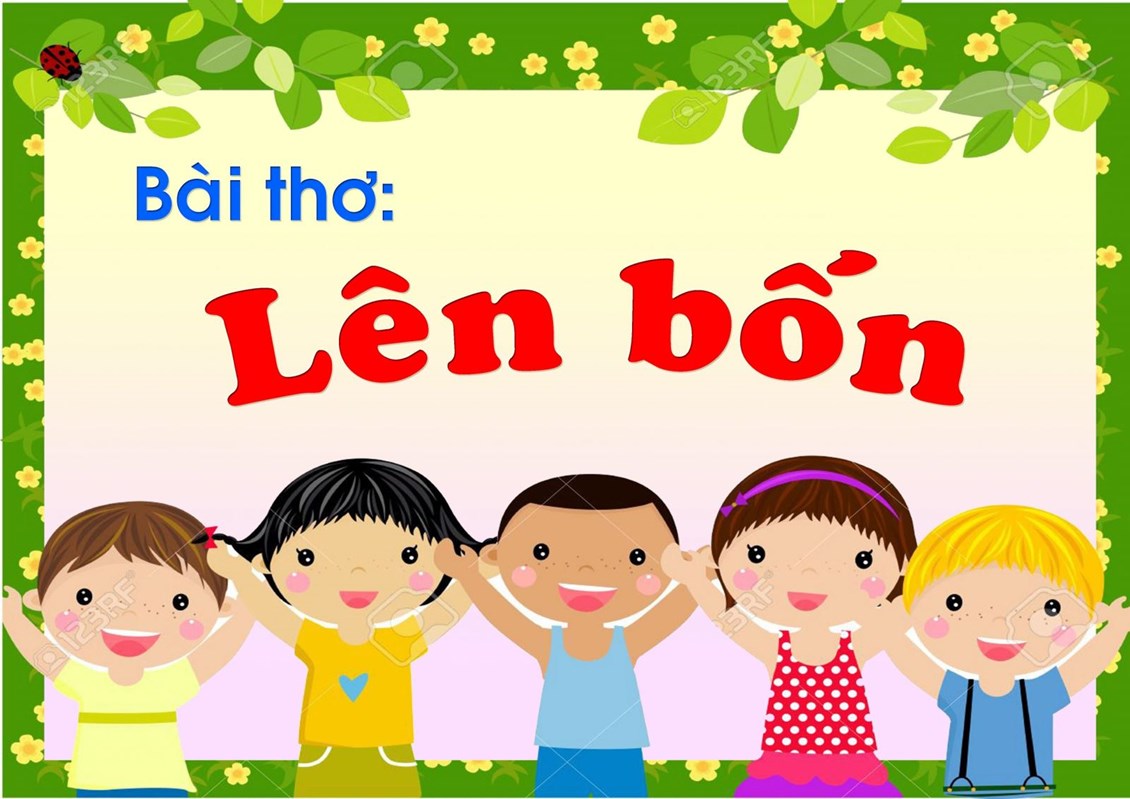 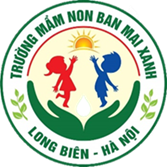 Tác giả: Nhược Thủy
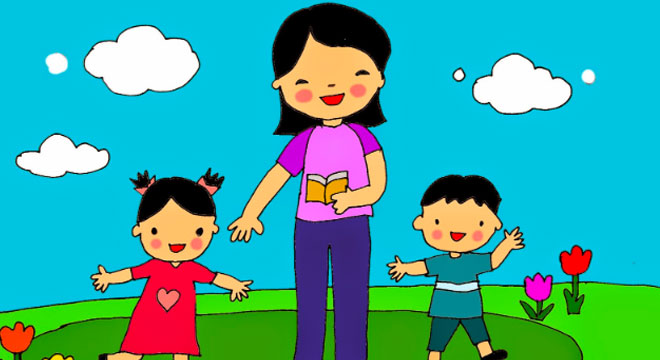 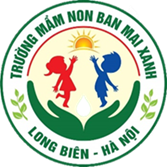 Em lên bốn
Đã lớn rồi
Em không vòi
Không quấy nữa.
Em tắm rửa
Chẳng vầy lâu
Mẹ đi đâu
Em không khóc.
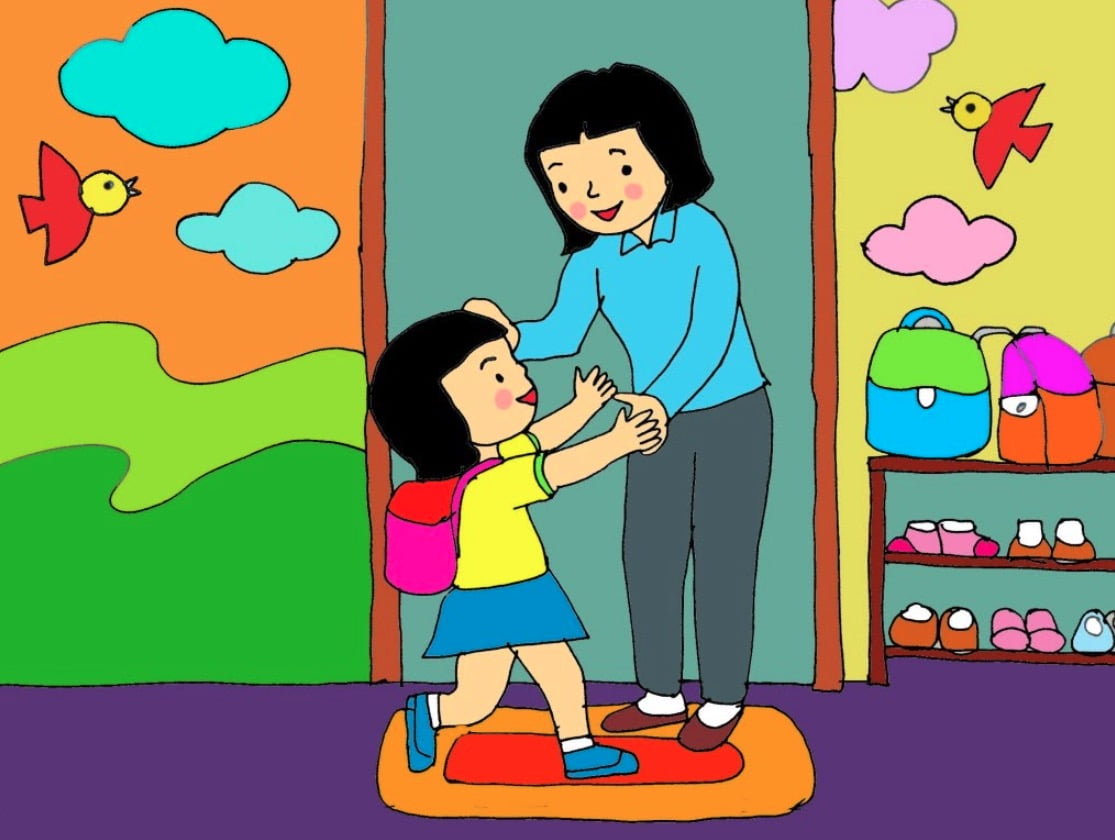 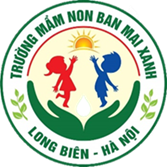 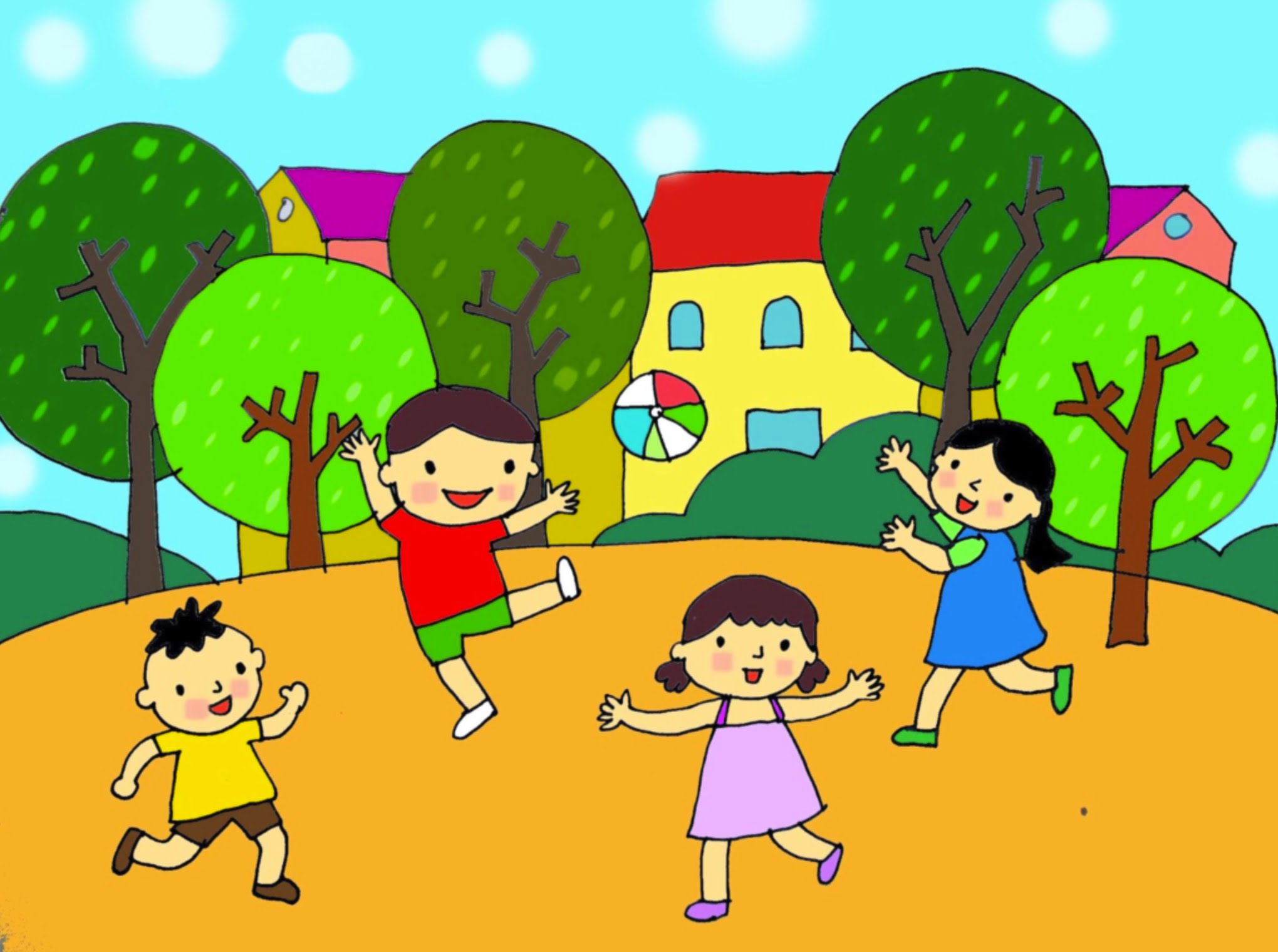 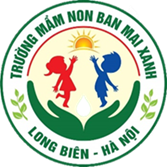 Giờ tan học
Em về nhà
Không la ca
Chơi ngoài phố.
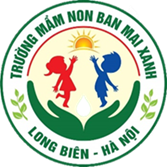 Đàm thoại nội dung bài thơ
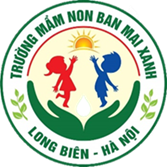 Chúng mình vừa nghe cô đọc bài thơ gì? Do ai sáng tác?
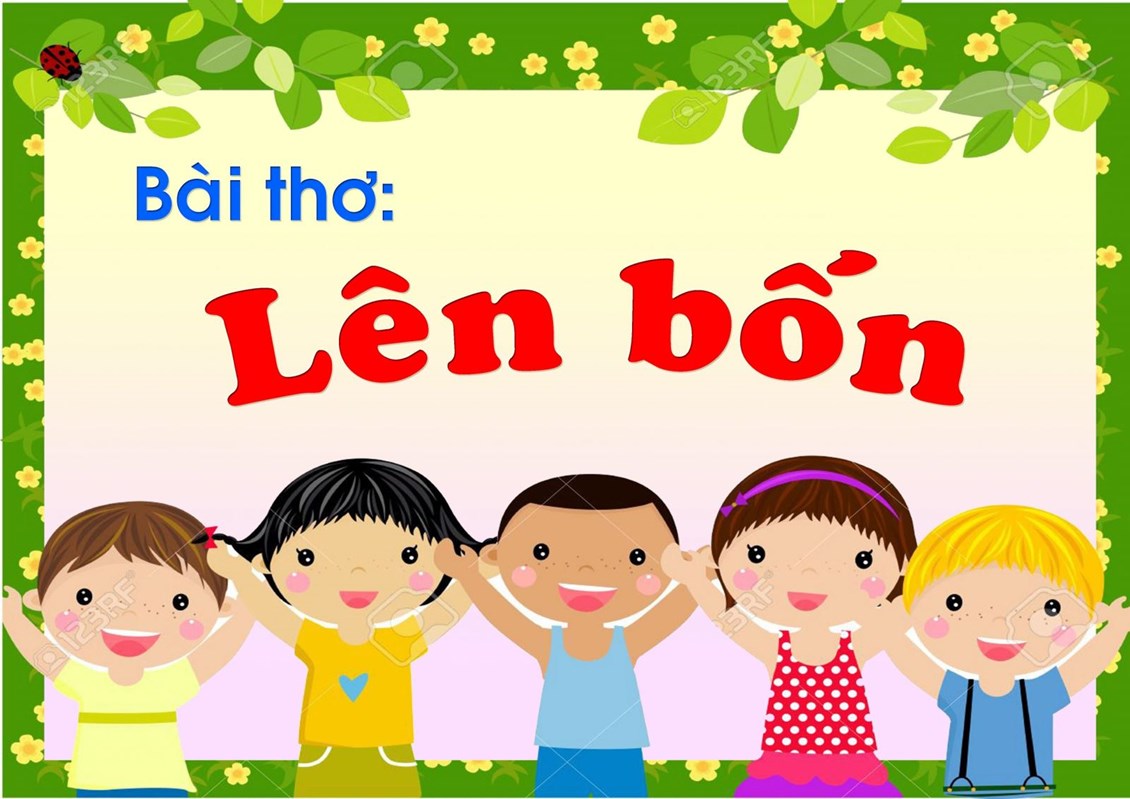 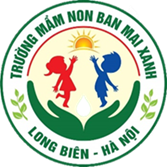 Tác giả: Nhược Thủy
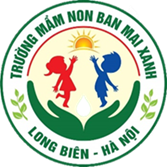 Bài thơ nói về điều gì?
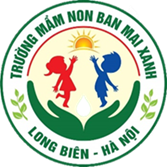 Bạn nhỏ trong bài thơ lên mấy?
Bạn đã làm được những gì?
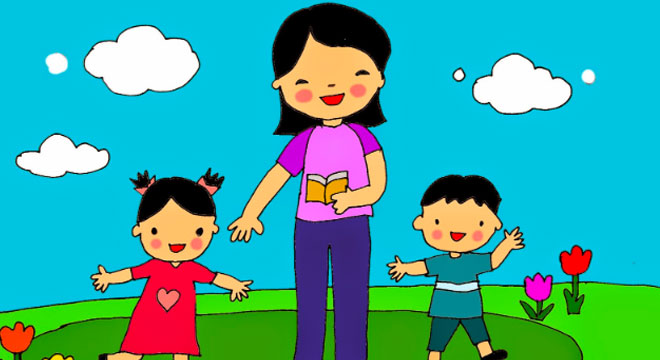 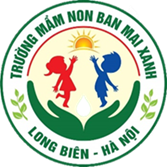 Em lên bốn
Đã lớn rồi
Em không vòi
Không quấy nữa.
Em tắm rửa 
Chẳng vầy lâu
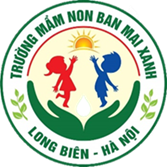 Khi mẹ bạn nhỏ đi vắng , bạn nhỏ thế nào?
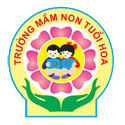 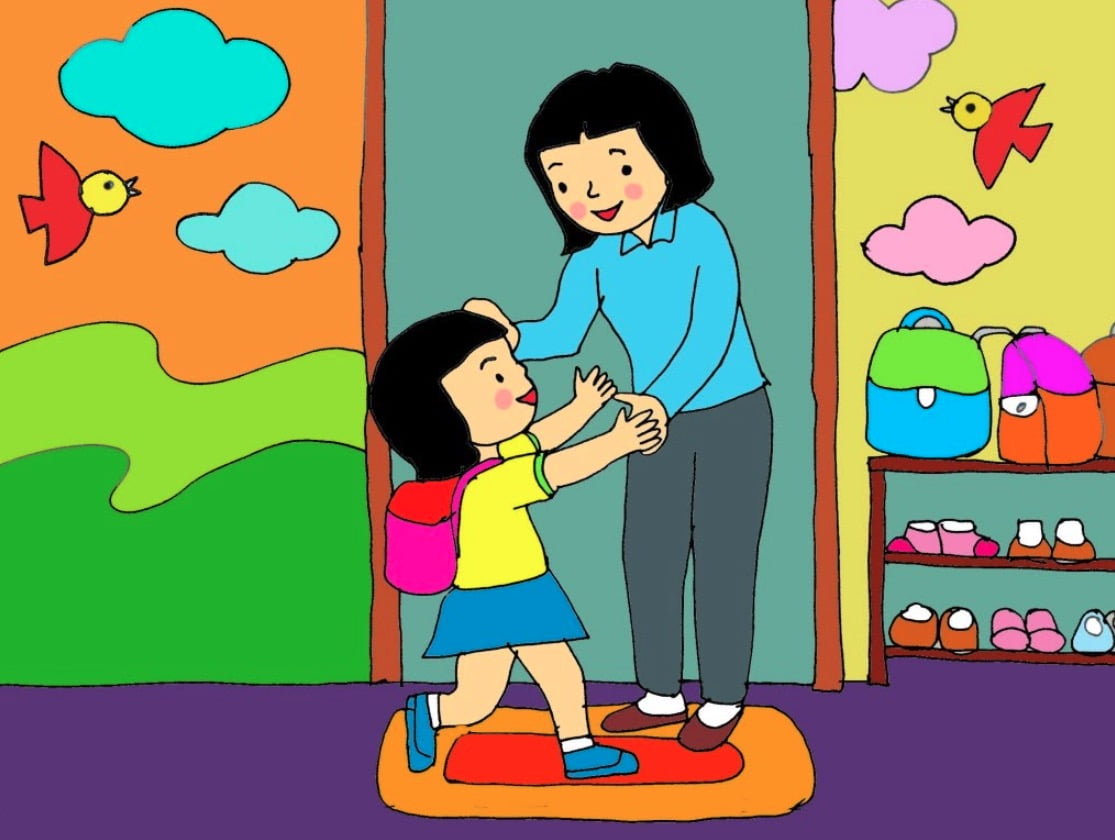 Mẹ đi đâu
Em không khóc.
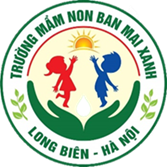 Sau khi tan học về bạn nhỏ đi đâu các con nhỉ ?
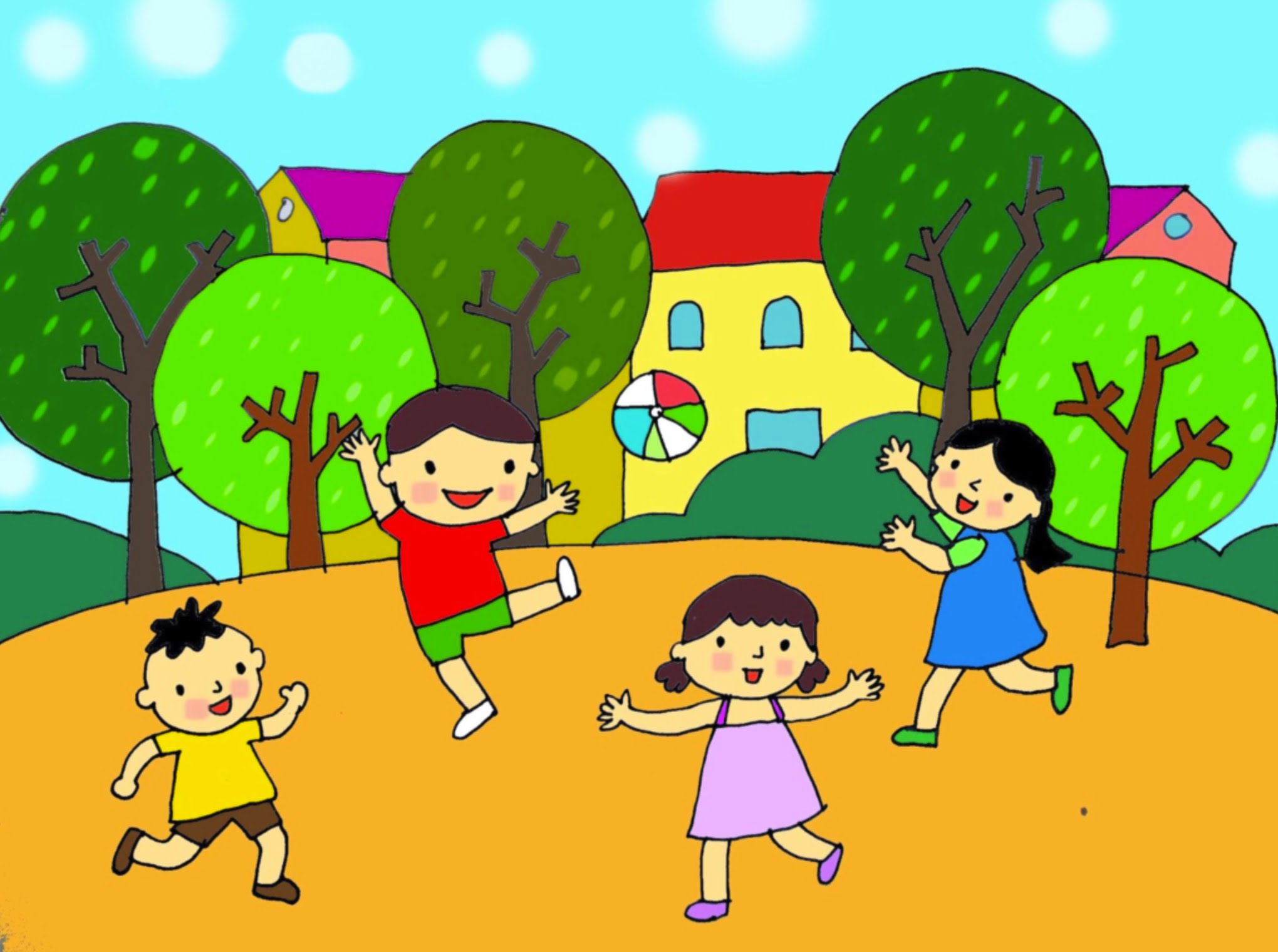 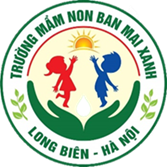 Giờ tan học
Em về nhà
Không la ca
Chơi ngoài phố.
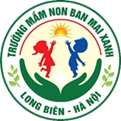 Đọc thơ lần 3
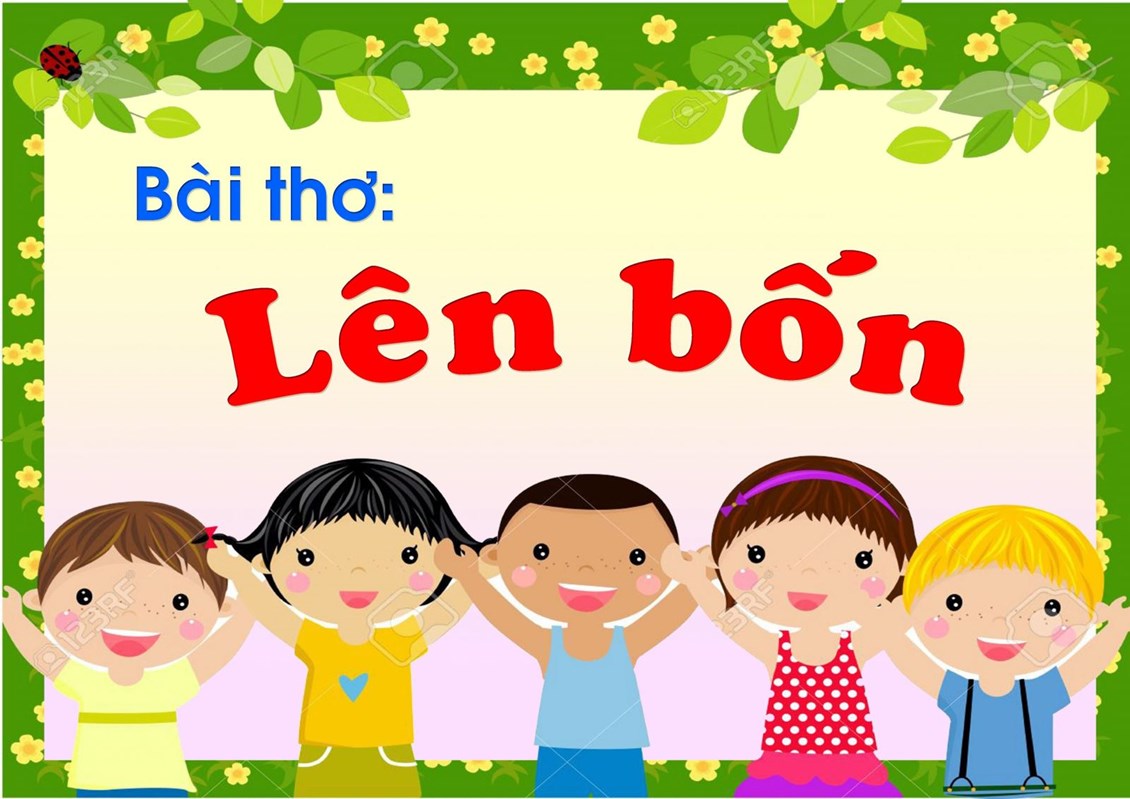 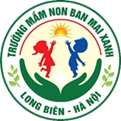 Tác giả: Nhược Thủy
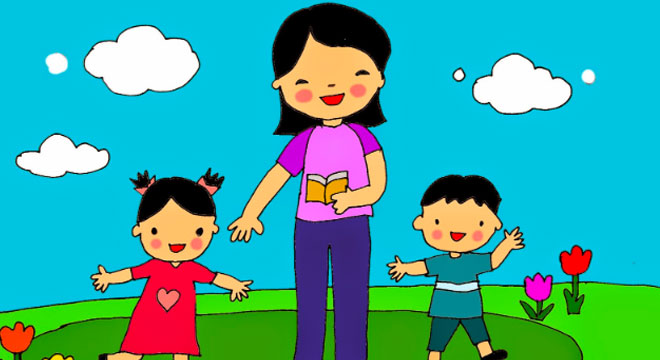 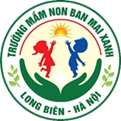 Em lên bốn
Đã lớn rồi
Em không vòi
Không quấy nữa.
Em tắm rửa
Chẳng vầy lâu
Mẹ đi đâu
Em không khóc.
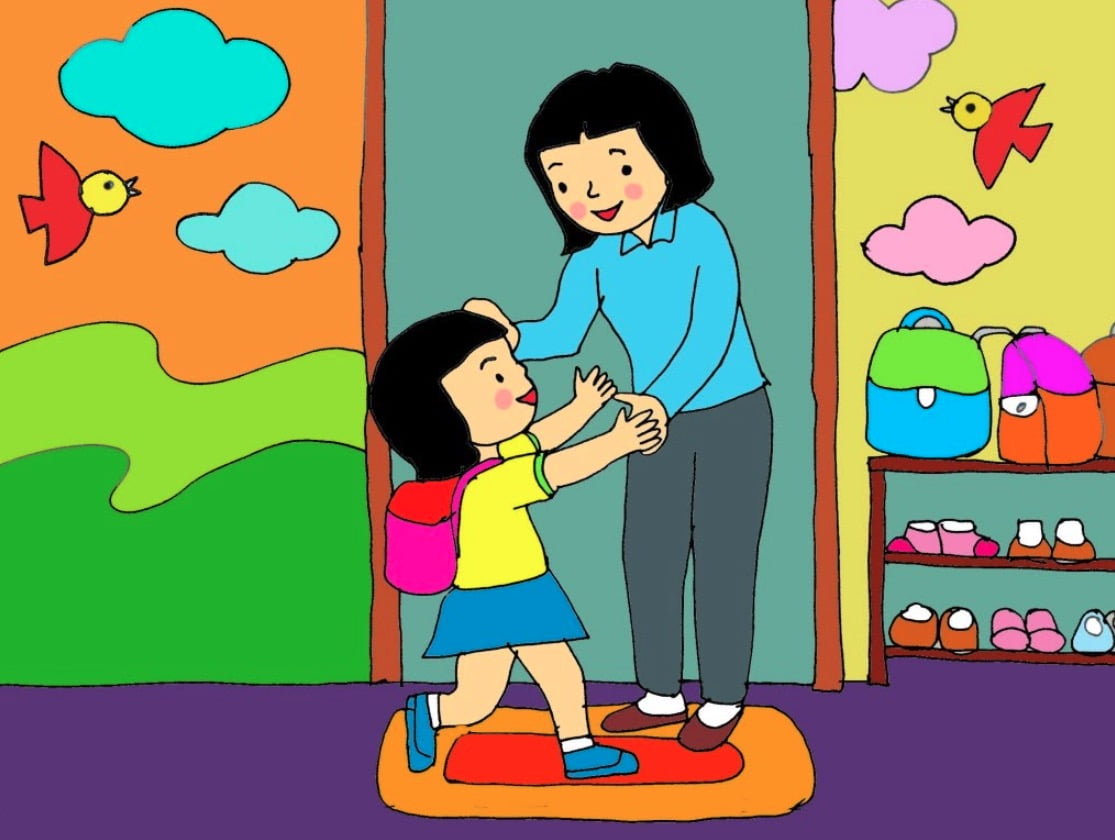 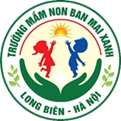 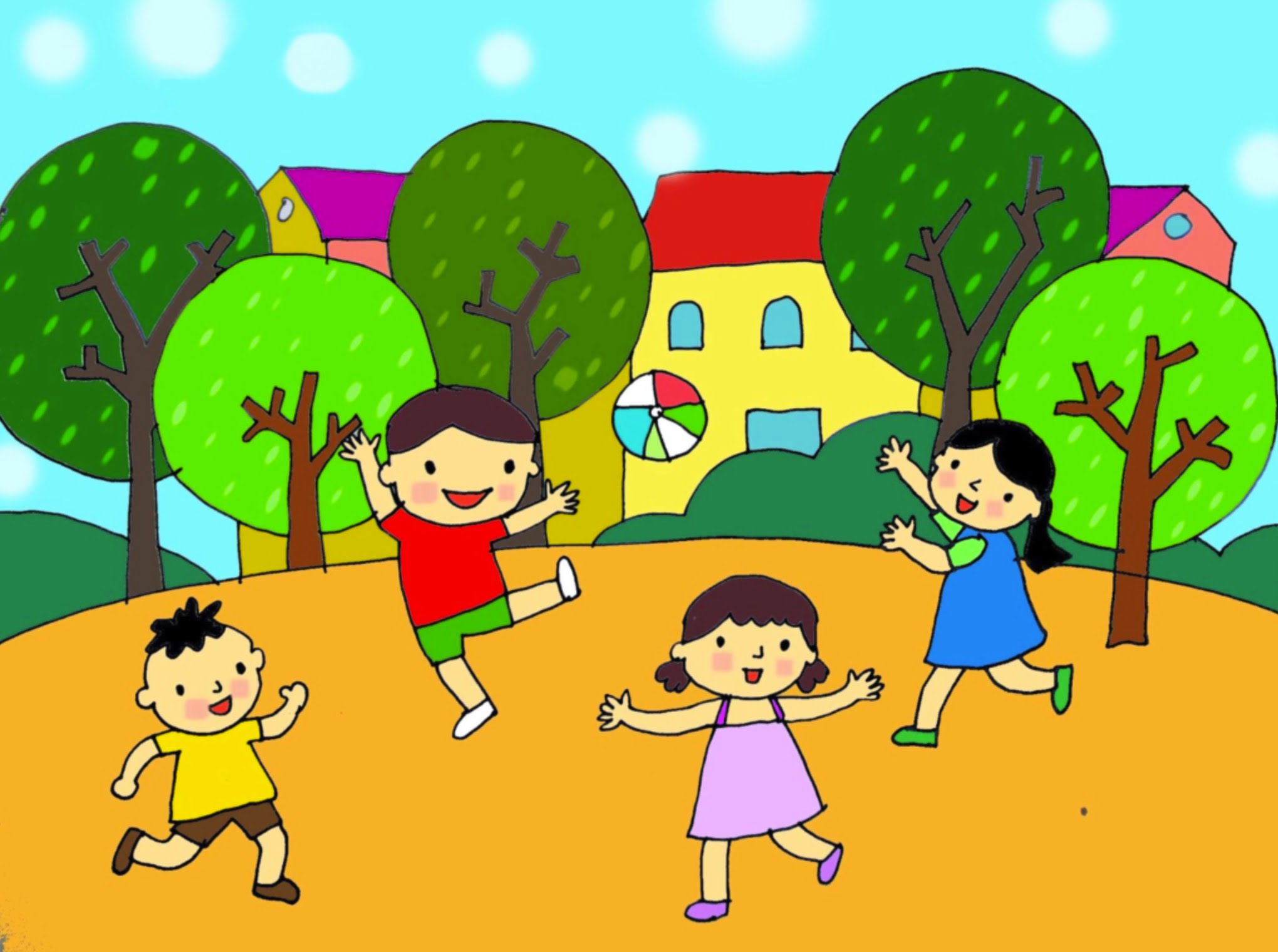 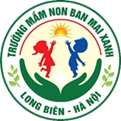 Giờ tan học
Em về nhà
Không la ca
Chơi ngoài phố.
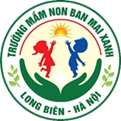 Chúc các con chăm ngoan, học giỏi!